ЕДИНЫЙ РОДИТЕЛЬСКИЙ ДЕНЬ
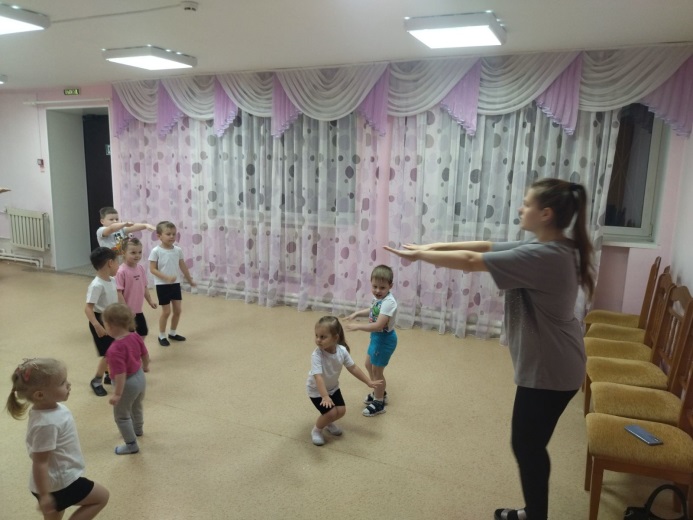 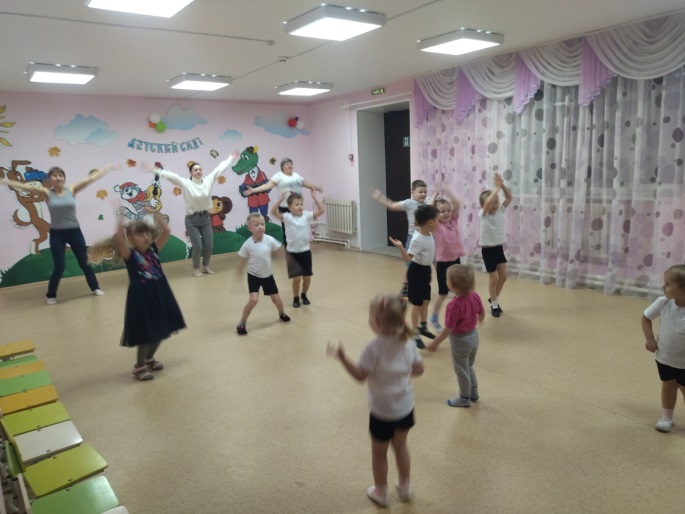 Мастер-класс по ЗОЖ «Движение – это жизнь!»
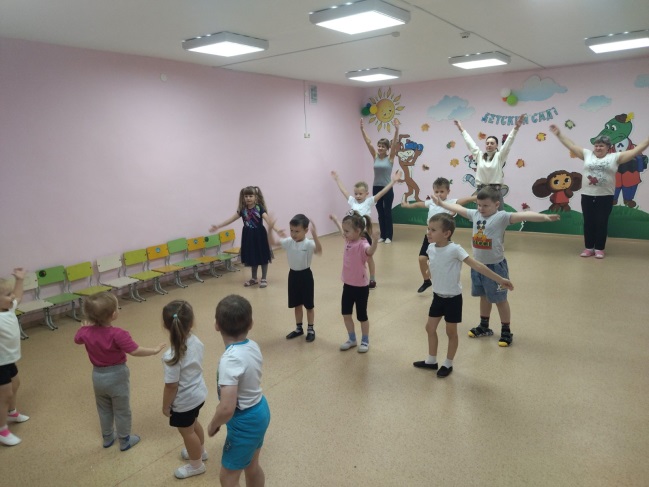 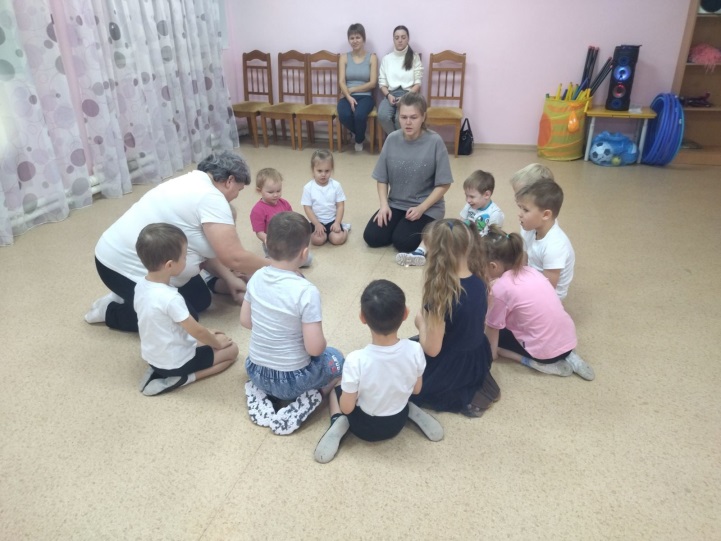 Открытое занятие с логопедом
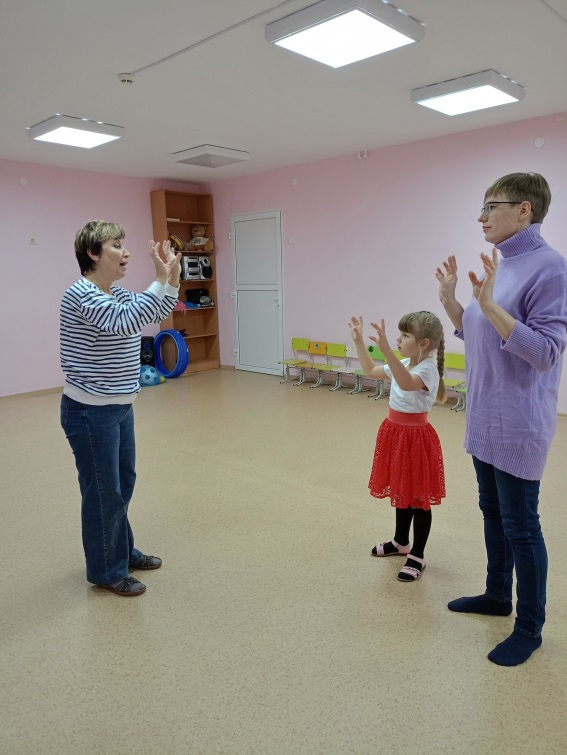 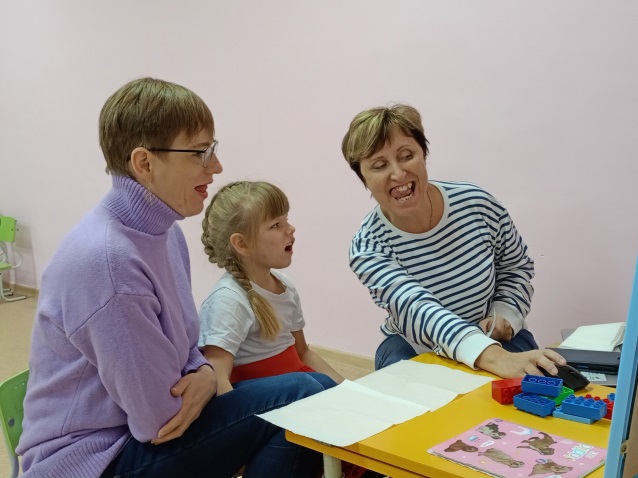 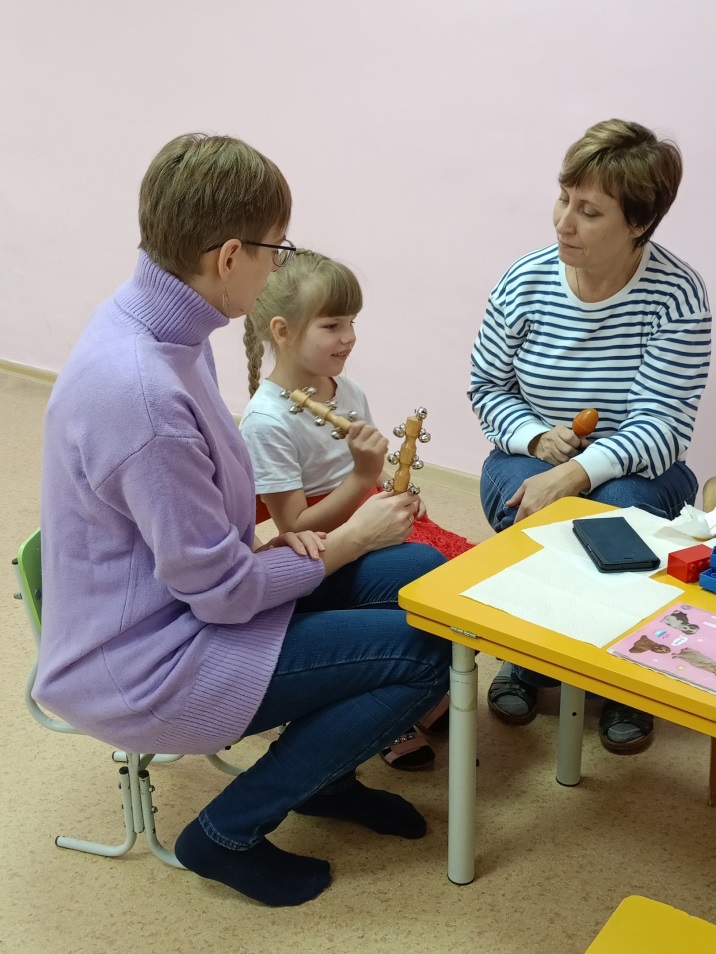 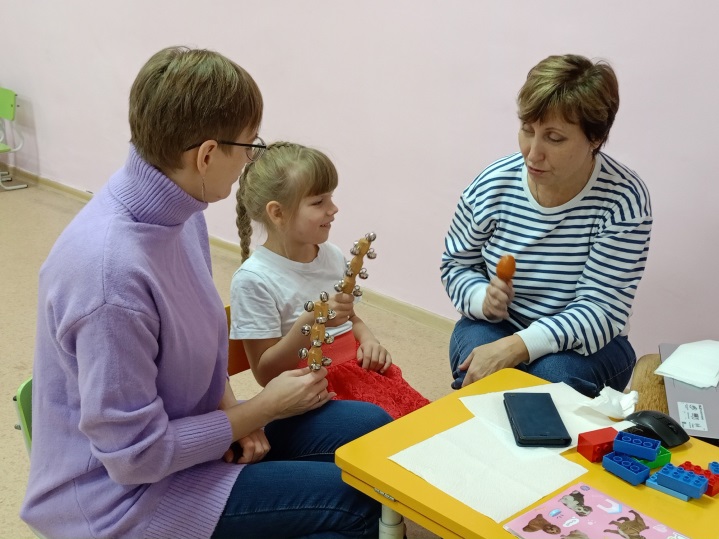 Ретро-выставка «Сундучок семейных сокровищ»
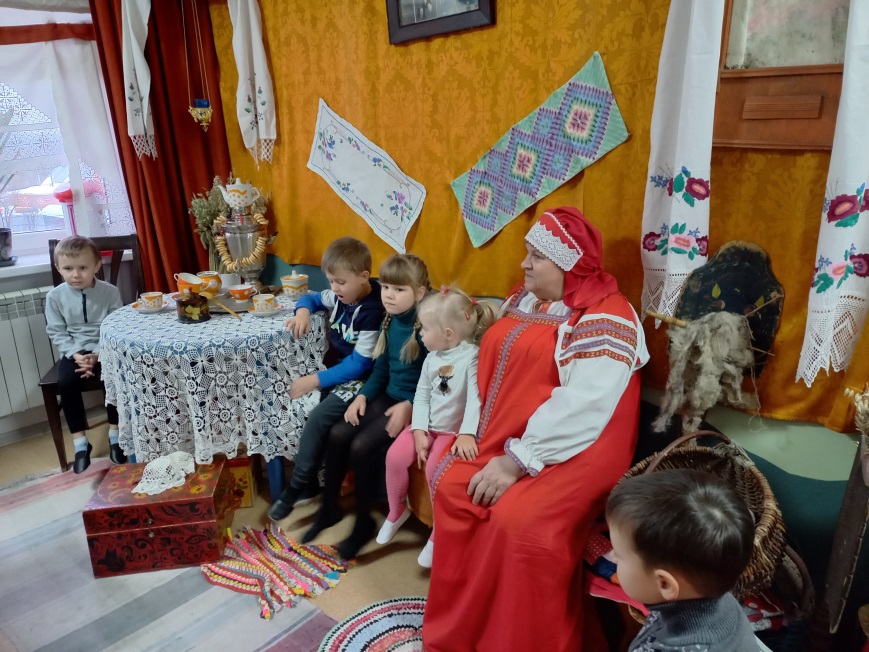 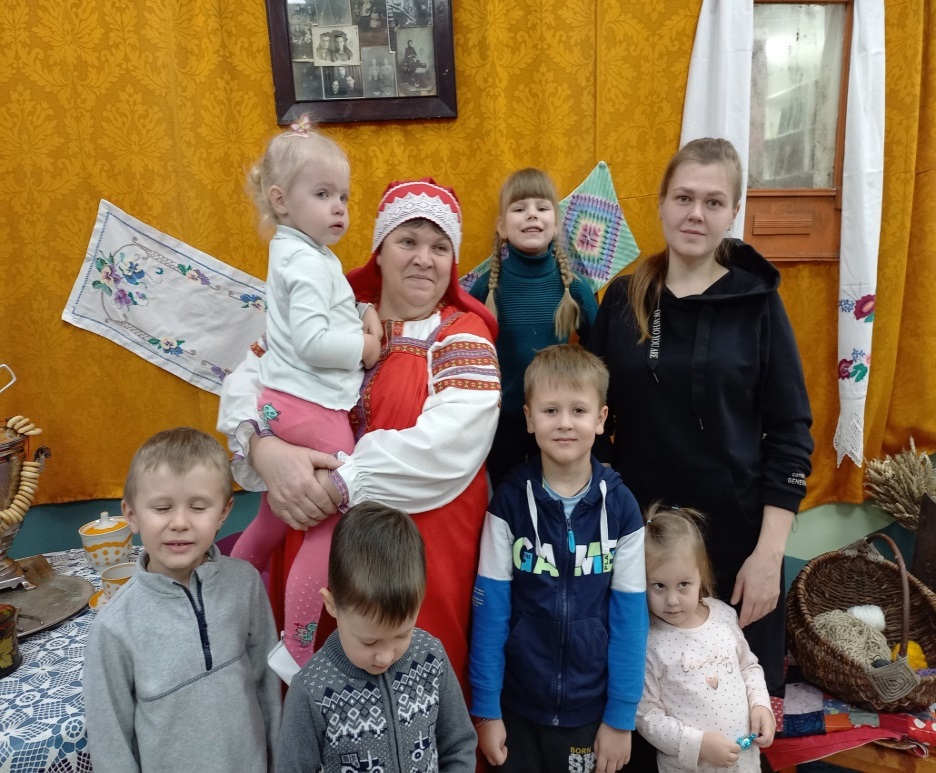 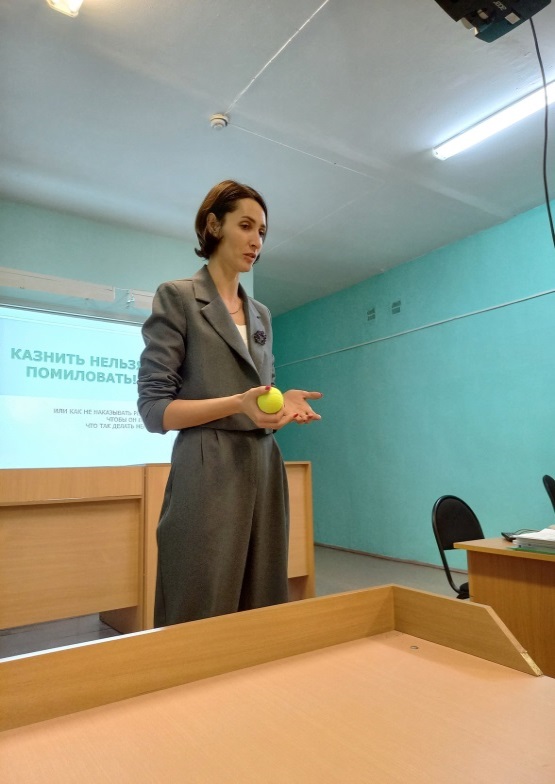 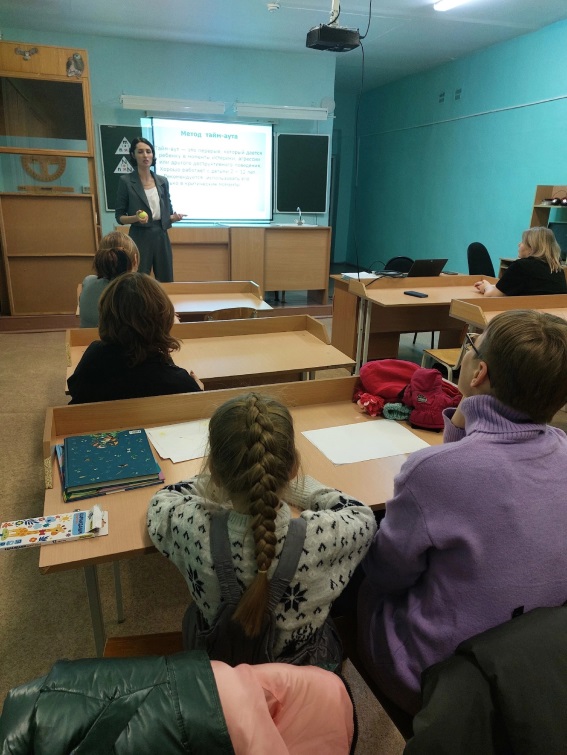 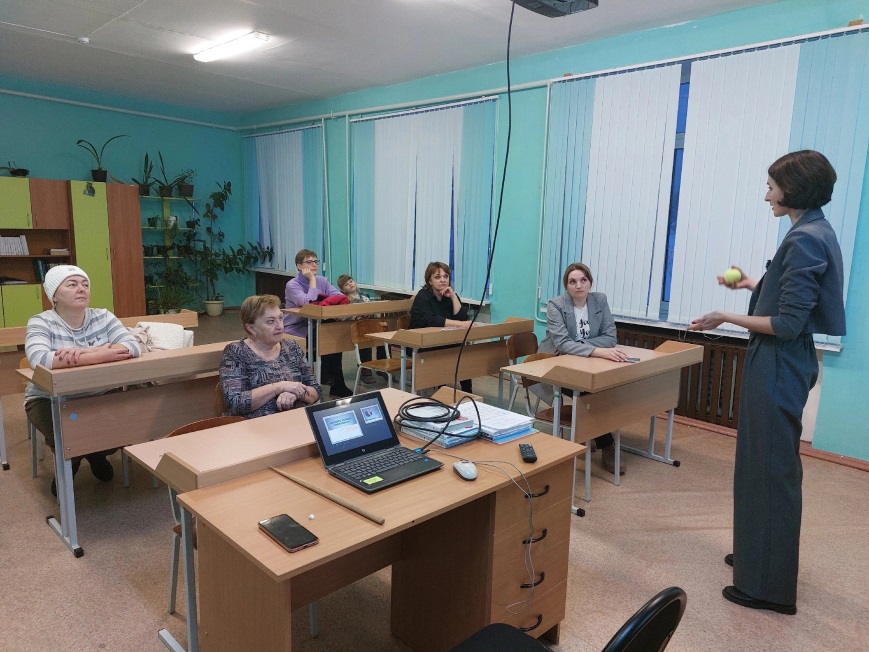 Семинар с педагогом-психологом «Казнить нельзя, помиловать!»
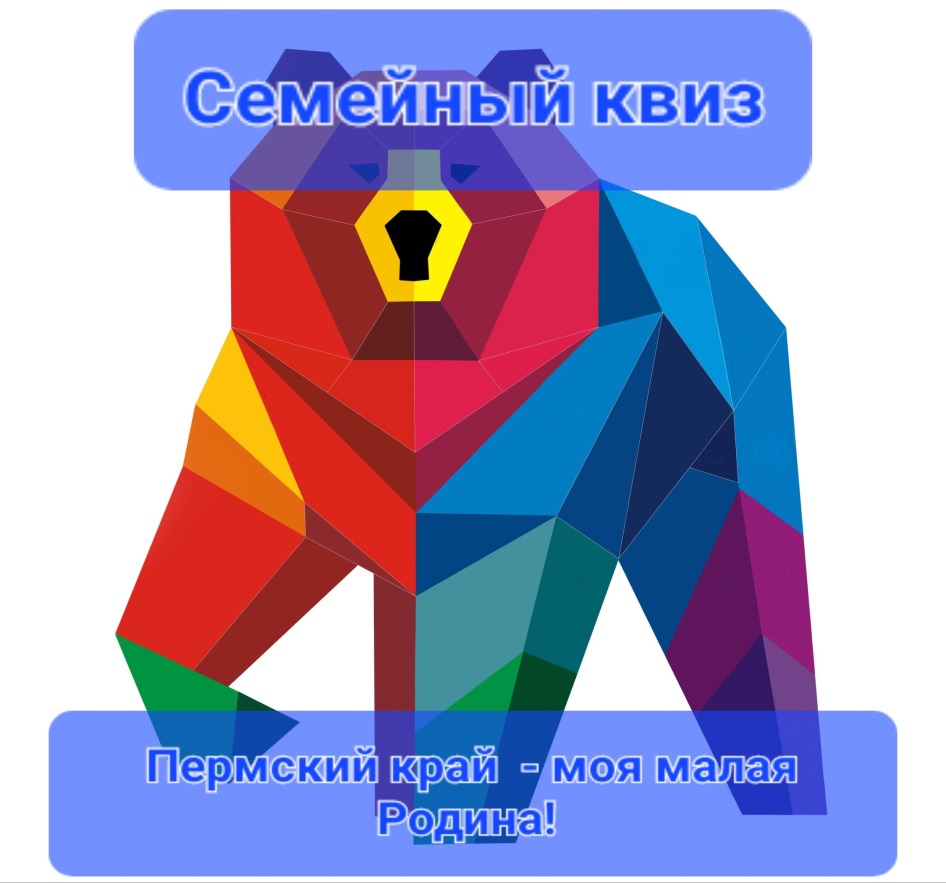 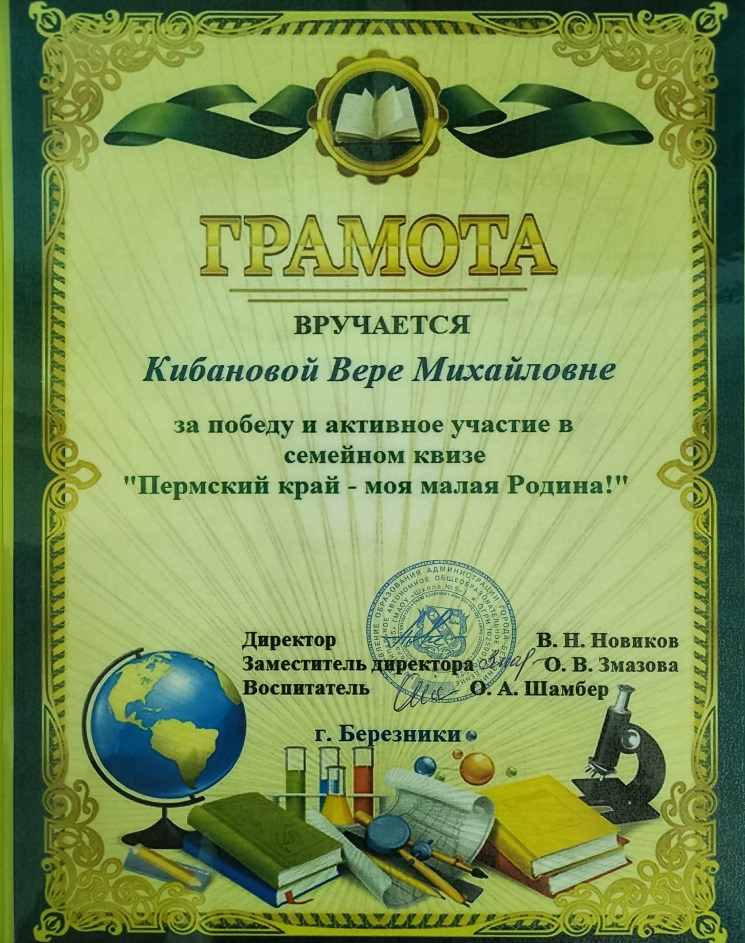 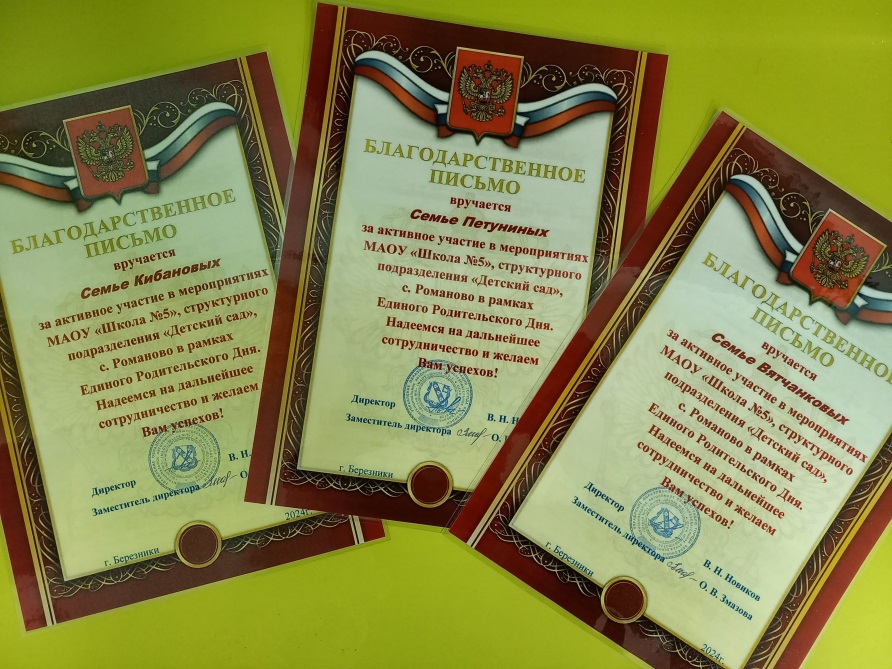